МИНИСТЕРСТВО НАУКИ И ВЫСШЕГО ОБРАЗОВАНИЯ
РОССИЙСКОЙ ФЕДЕРАЦИИ
ФЕДЕРАЛЬНОЕ ГОСУДАРСТВЕННОЕ АВТОНОМНОЕ
ОБРАЗОВАТЕЛЬНОЕ УЧРЕЖДЕНИЕ
ВЫСШЕГО ОБРАЗОВАНИЯ
«НАЦИОНАЛЬНЫЙ ИССЛЕДОВАТЕЛЬСКИЙ ЯДЕРНЫЙ
УНИВЕРСИТЕТ «МИФИ»


ОТЧЁТ
О НАУЧНО-ИССЛЕДОВАТЕЛЬСКОЙ РАБОТЕ
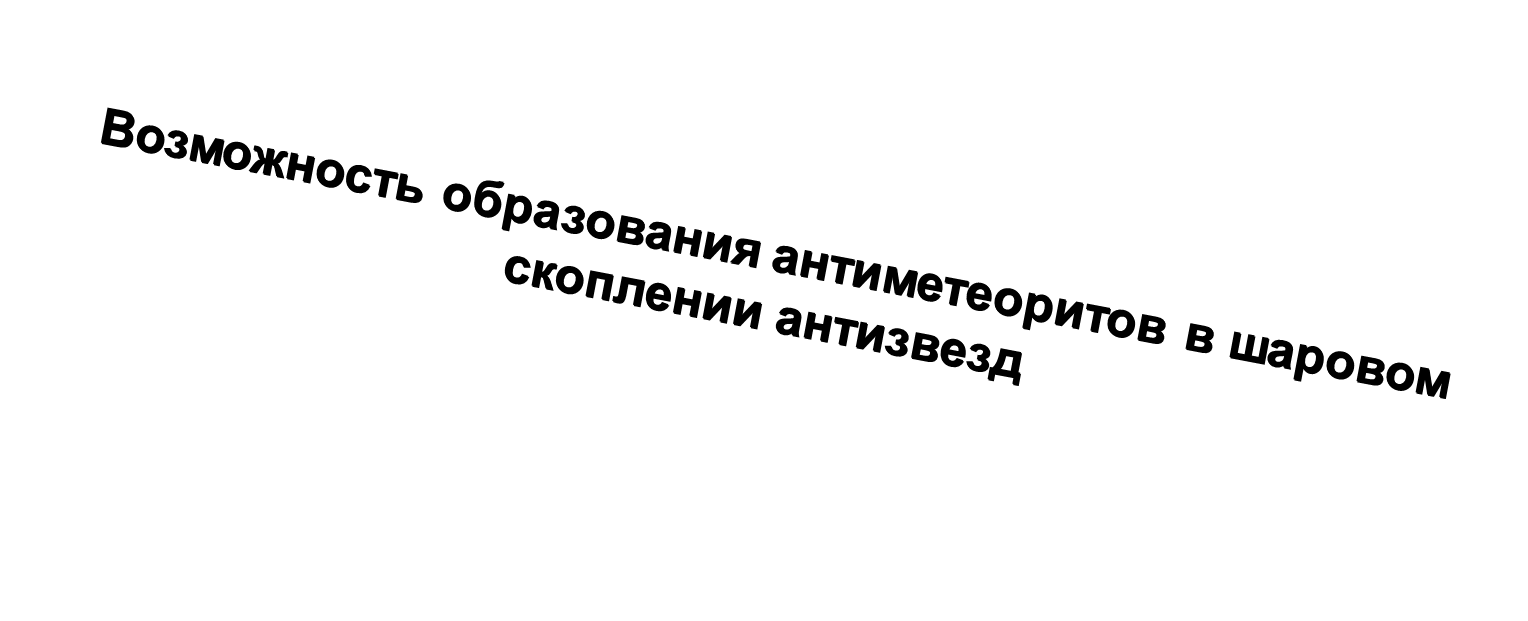 Руководитель НИР:
доц. д.ф-м.н., проф. 
Хлопов М.Ю.

Выполнил:
Студентка группы Б19-102
Вакуленко В.А.
Москва 2019
Москва 2022
Цель
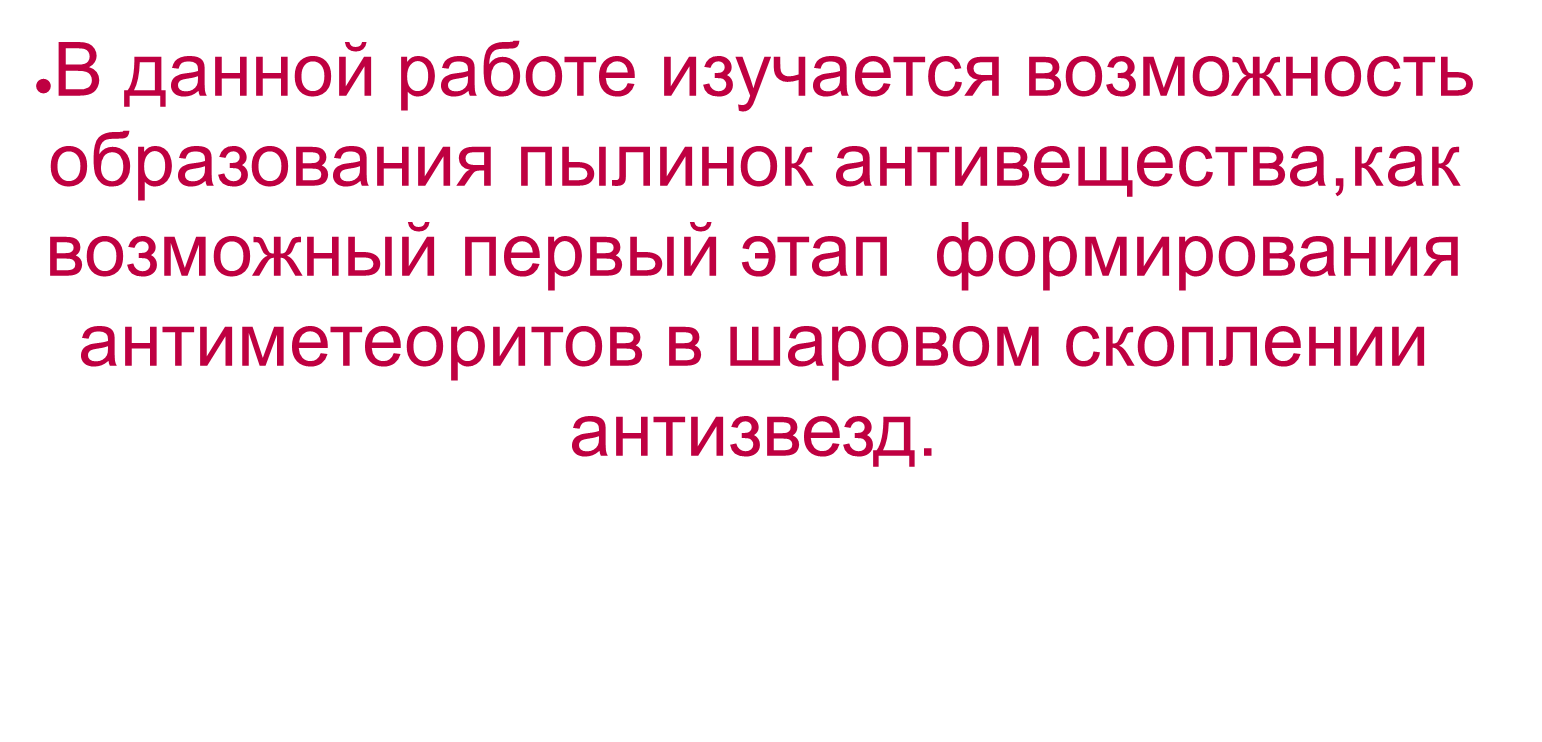 1
Актуальность
Существование изолированных макроскопических  областей антивещества в нашей Галактике  могло бы привести к появлению макроскопических объектов антивещества в Солнечной системе-антиметеоритов.На данном этапе изучалась принципиальная возможность образования пылинок антивещества в шаровом скоплении антизвезд.
2
Откуда можно взять вещество?
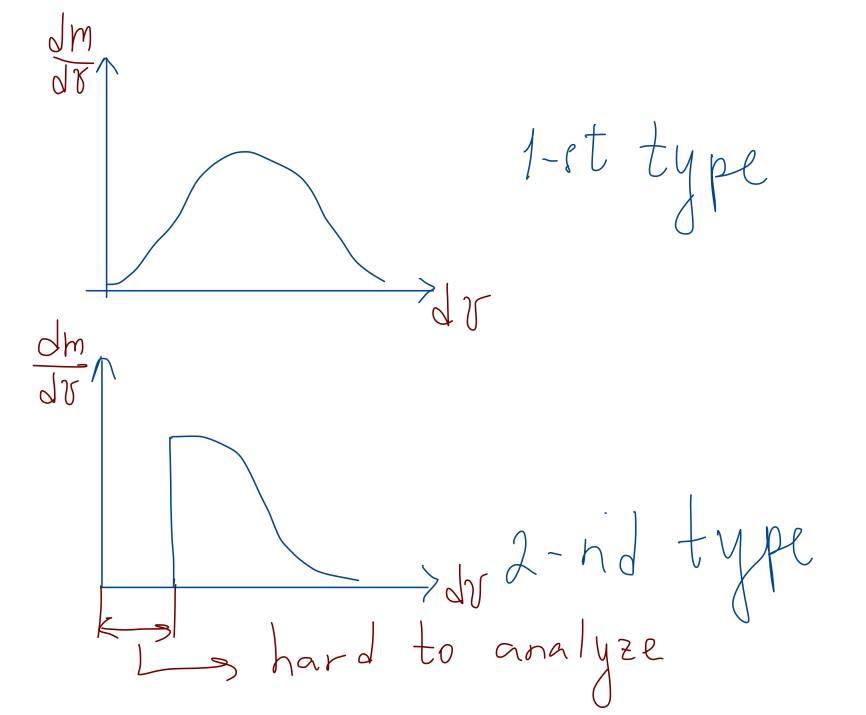 Распределения по скоростям для сверхновых 1-го и 2-го типов
3
Расчет скорости ускользания
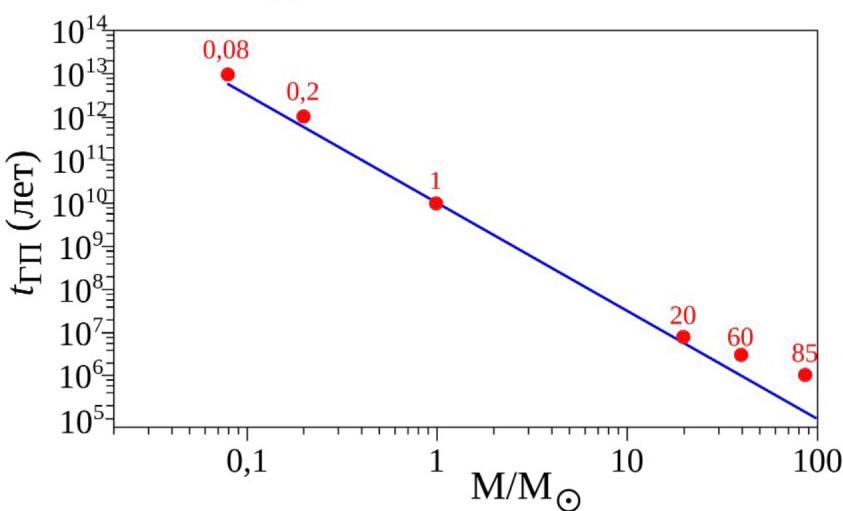 Приближенная зависимость времени пребывания звезды на главной последо-
вательности от ее массы
4
Рассчитываем вторую космическую скорость для скопления M4:



Учитывая массу скопления M и его радиус r, получаем значение 15 km/s
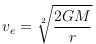 5
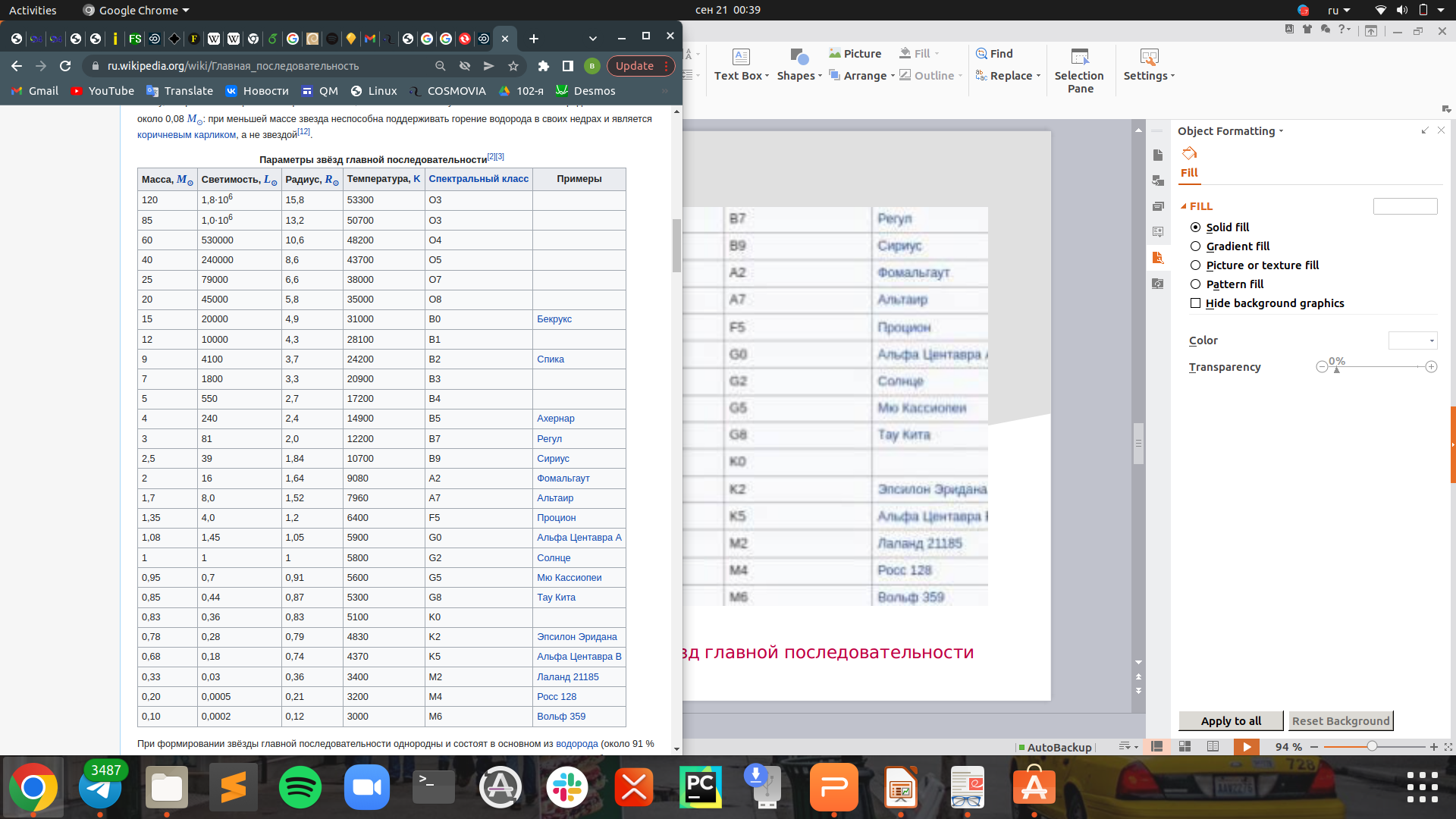 Характеристическая таблица звезд главной последовательности
6
Взрыв сверхновой 1-го типа
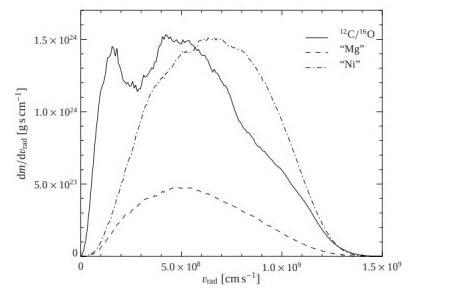 Распределение по скоростям вещества при взрыве сверхновой 1-го типа
7
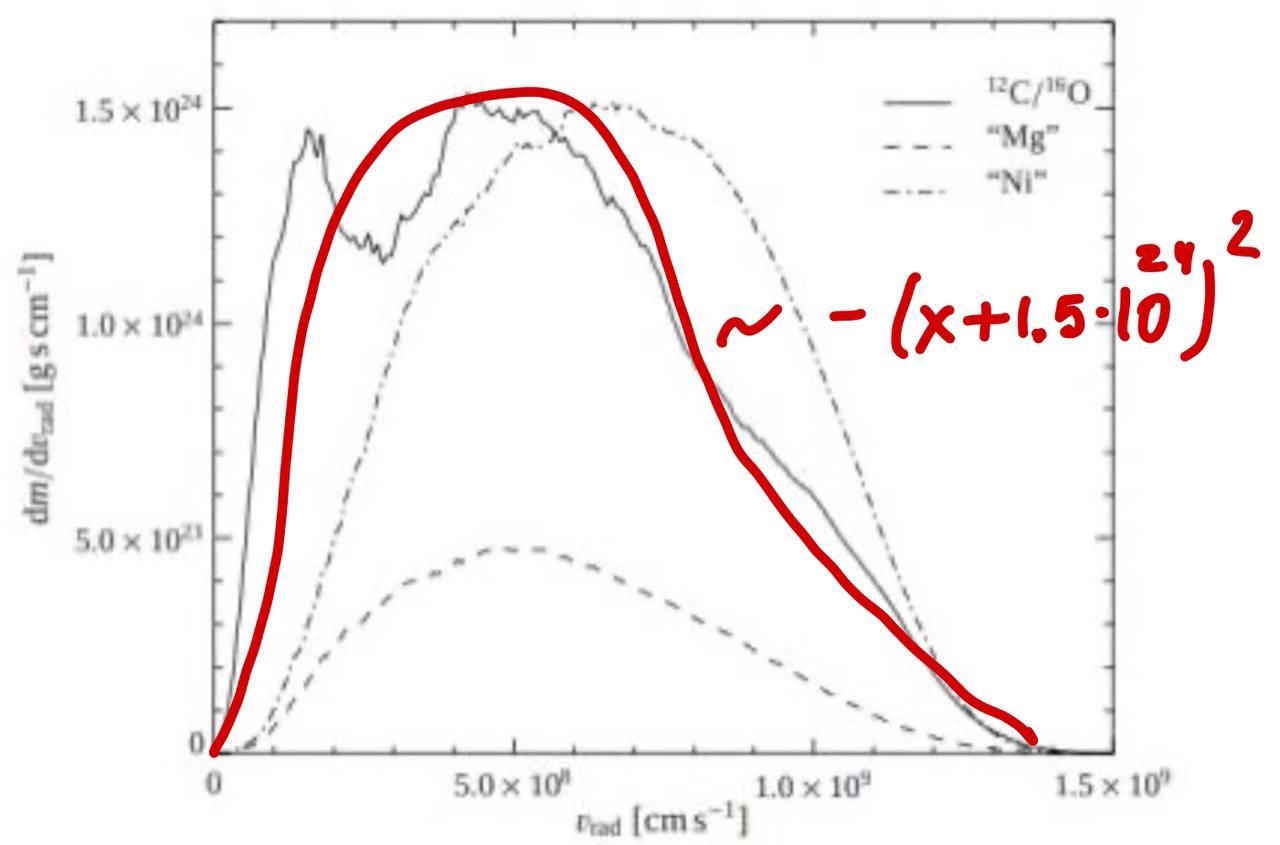 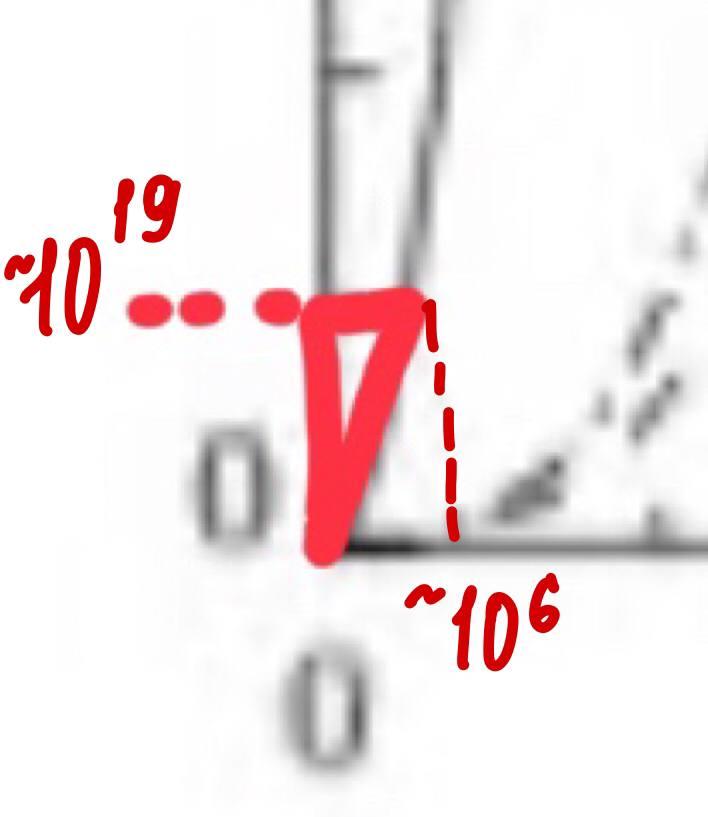 a)Площадь треугольника              б)Аппроксимация параболой
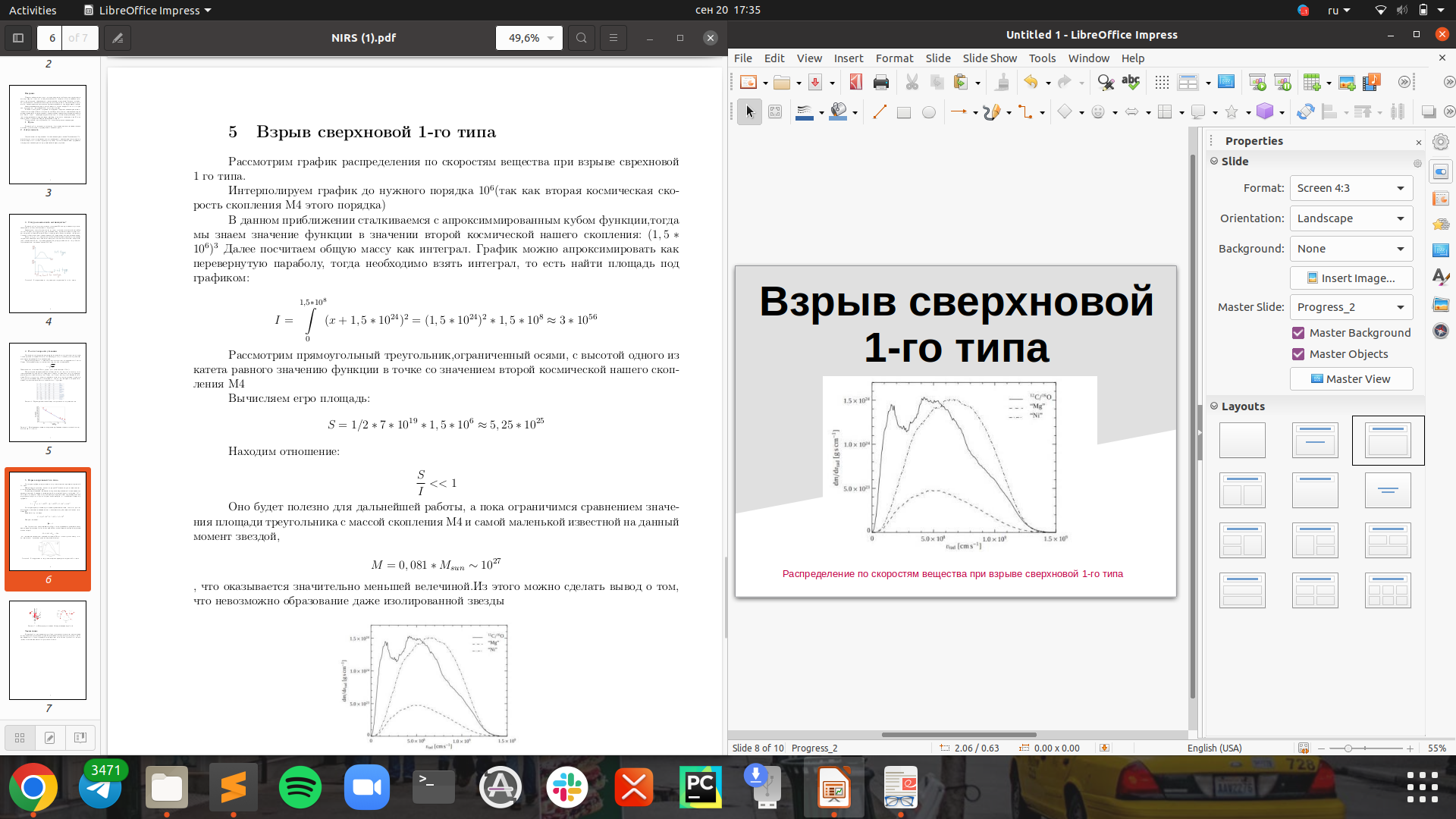 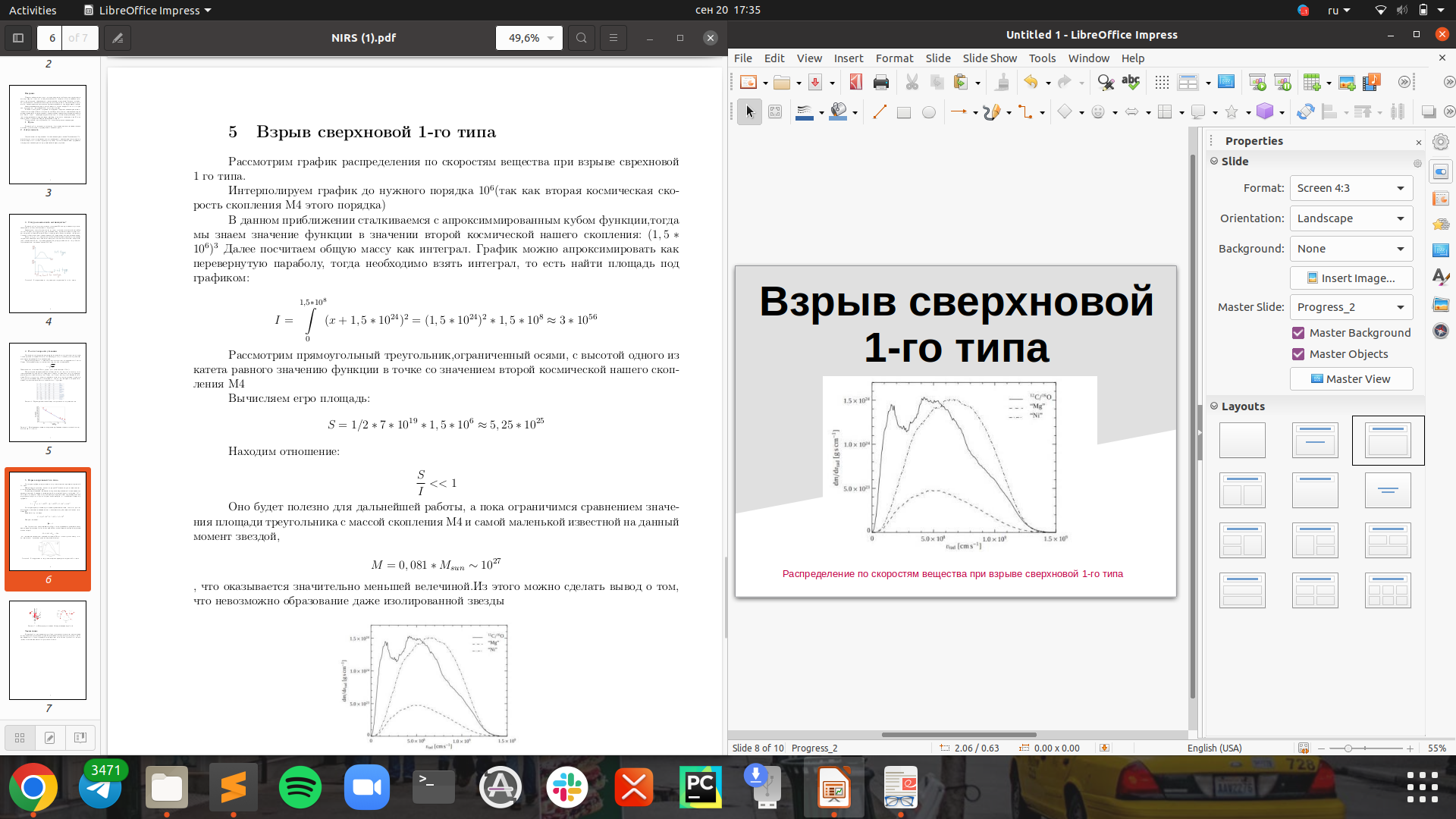 8
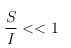 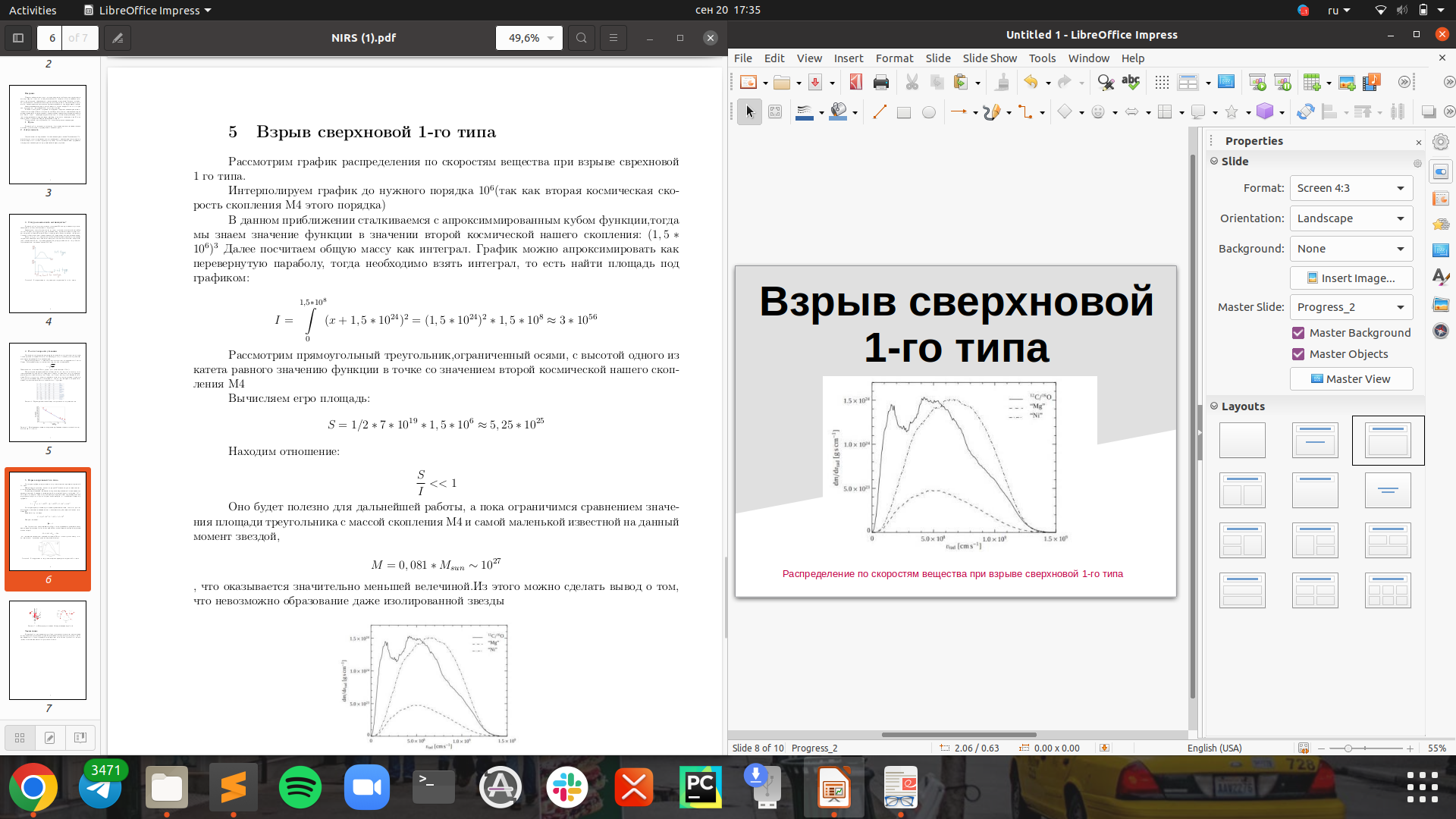 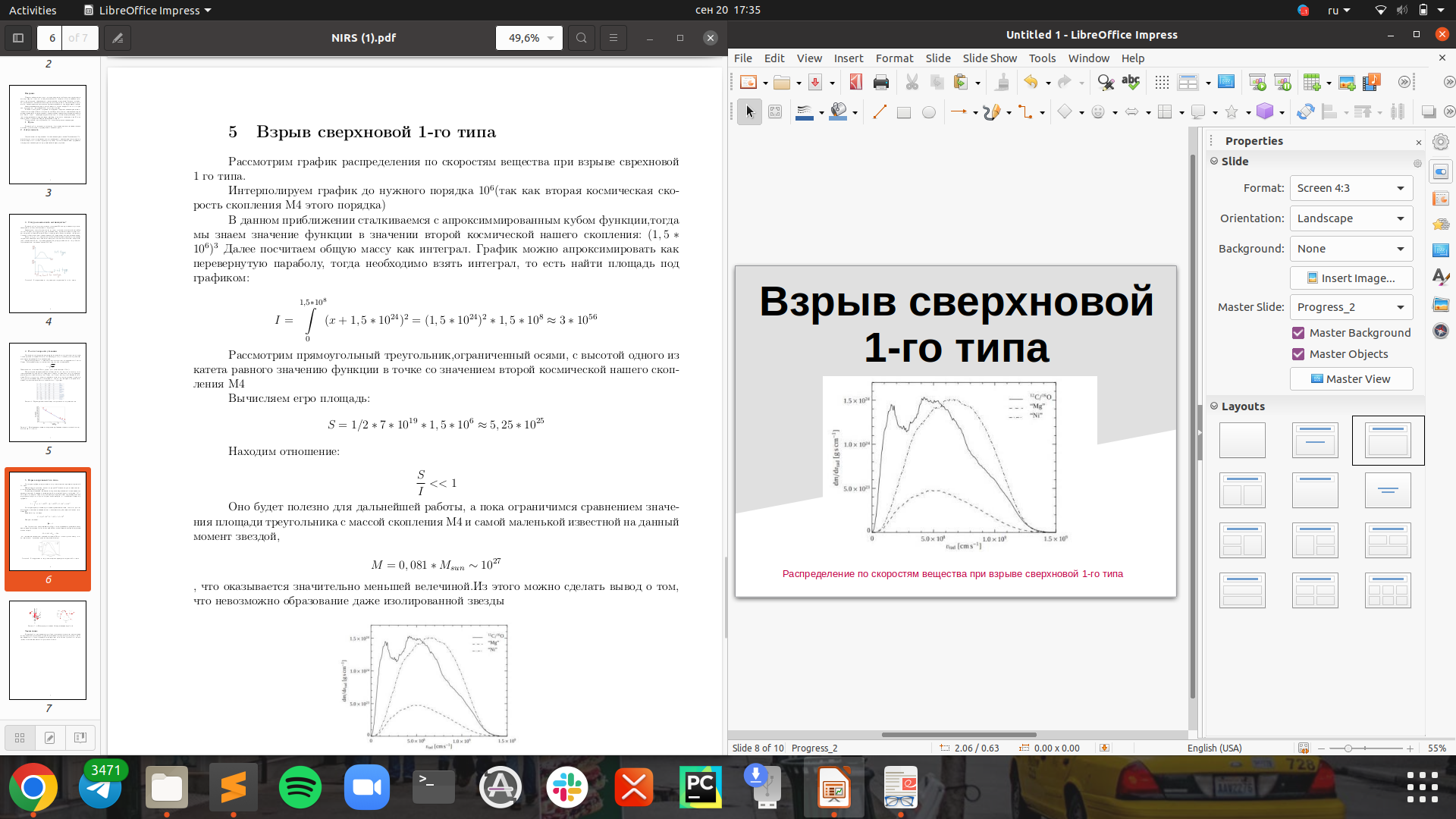 Сравнение S и M
Невозможно образование даже изолированной звезды
9
Заключение
В данной работе численным методом была
 доказана невозможность формирования
Звезд второго поколения антивещества
 в шаровом скоплении антизвезд.
 В дальнейшем будет произведено детальное изучение
 химического состава остающихся в этом скоплении 
продуктов взрыва сверхновых, 
что позволит  более точно охарактеризовать
 возможность формирования пылинок 
и других твердых объектов антивещества
10